The six ‘I’s of learning
All of these determine the value of any development activity
Individual
A
All learning is unique and contextual.
Incremental
B
Learning works best in small, sustainable steps.
Intentional
C
Deliberate, planned learning has more value than accidental.
Immersive
D
Learning needs focus, persistence, and time to gain insight and clarity.
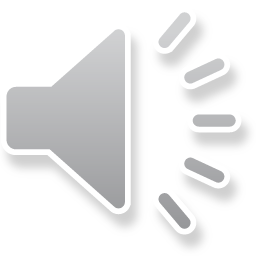 Intrinsic
E
Real work and life is rich in natural learning opportunities.
Iterative
F
Learning is not linear, there will be steps back and forward.